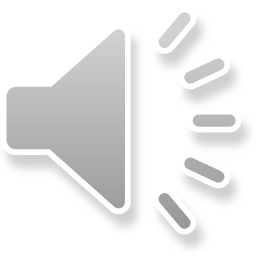 بنام خدا

بهايابي 2 
 
 جلسه اول
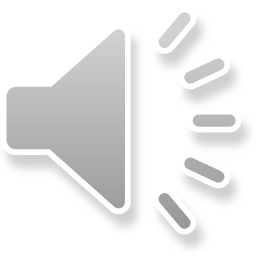 1-هزينه يابي محصولات مشترك
2- هزينه يابي متغير وهزينه يابي جذبي 
3-هزينه يابي استاندارد و محاسبه انحرافات 
4-تجزيه وتحليل هزينه –حجم –سود c.v.p
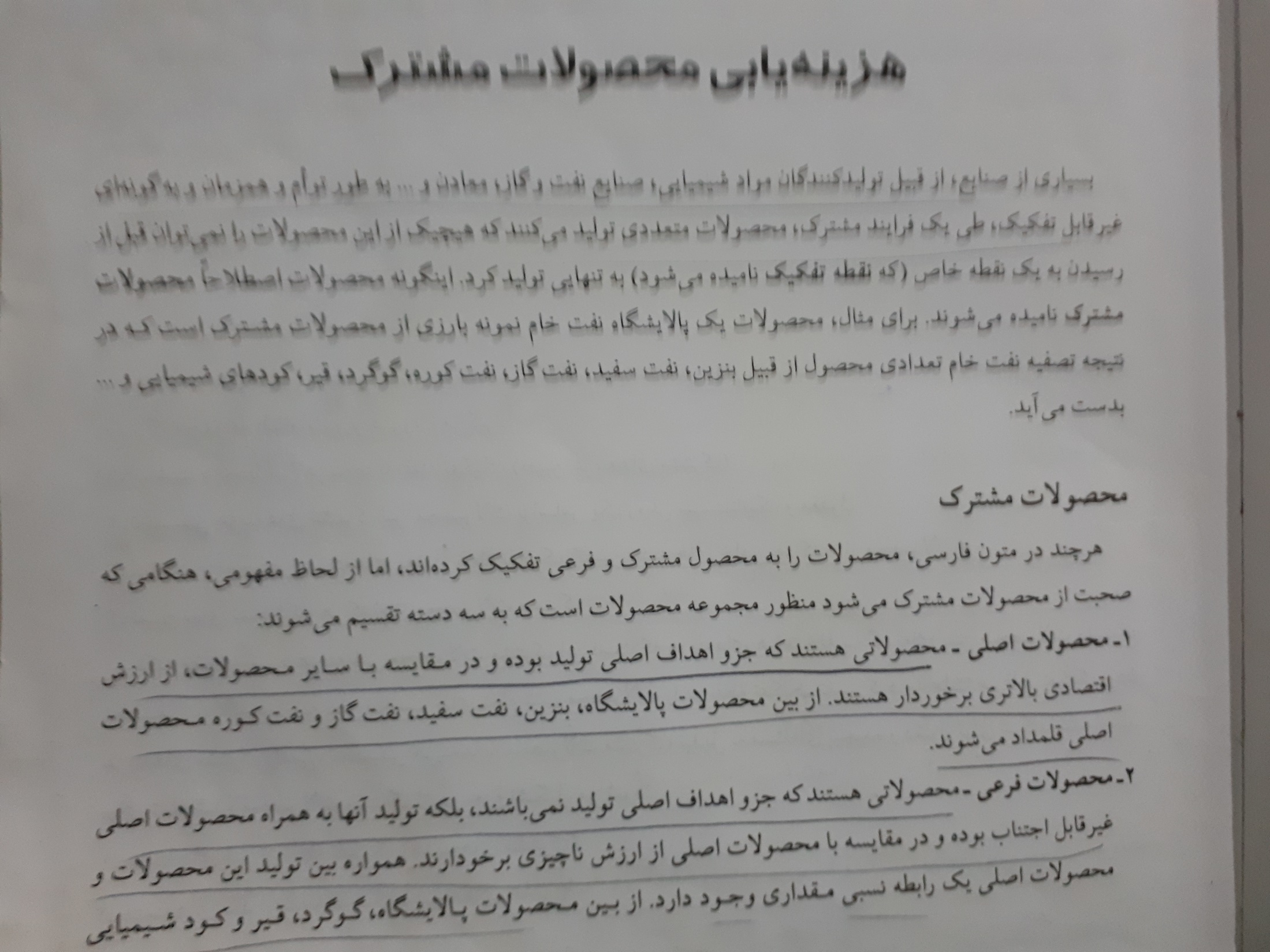 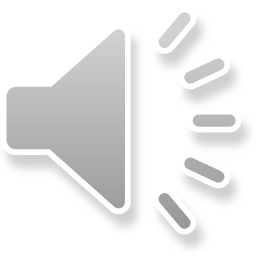 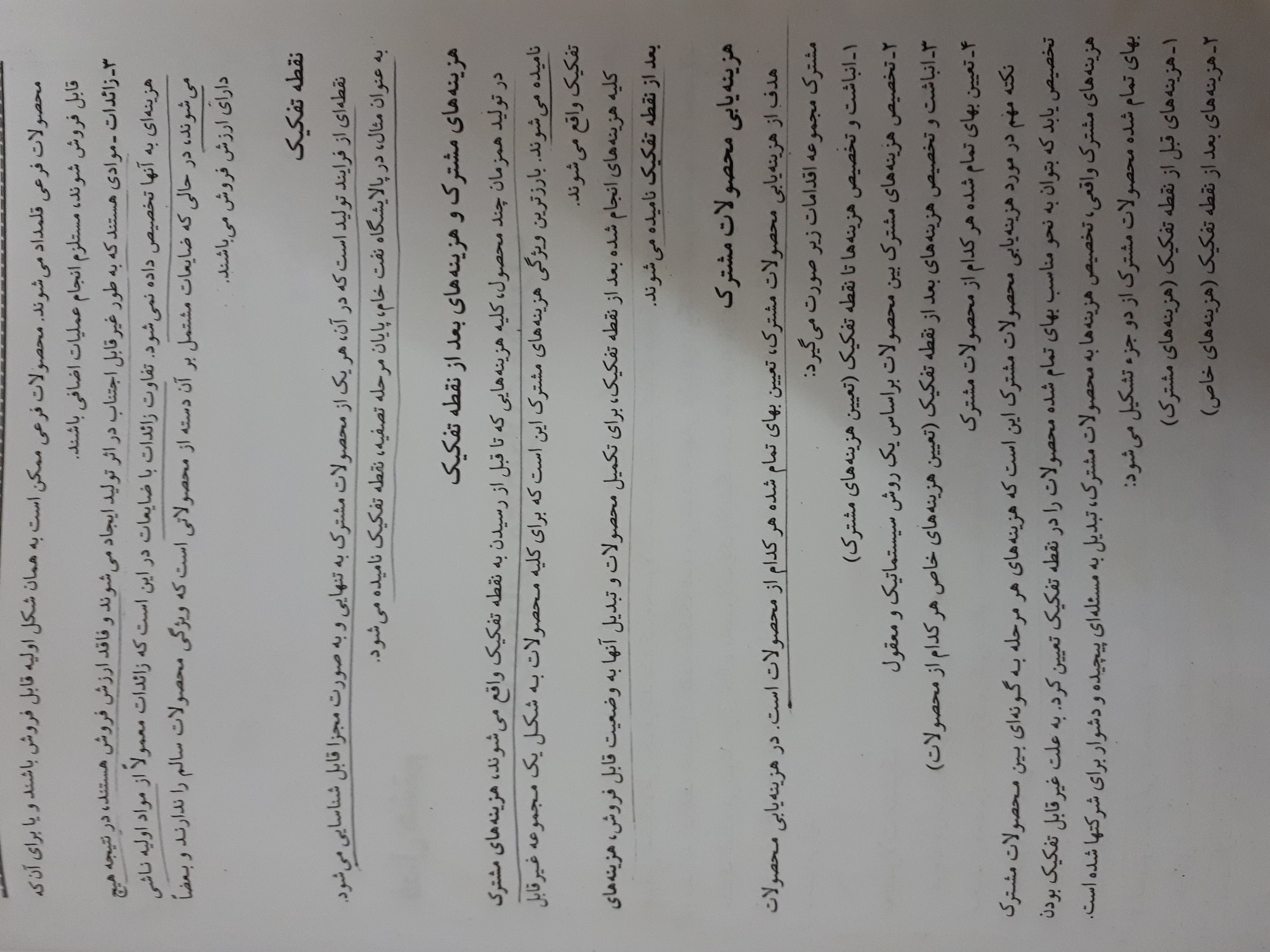 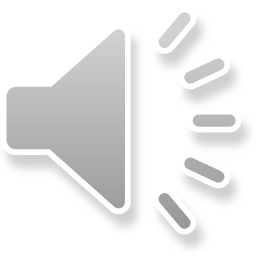 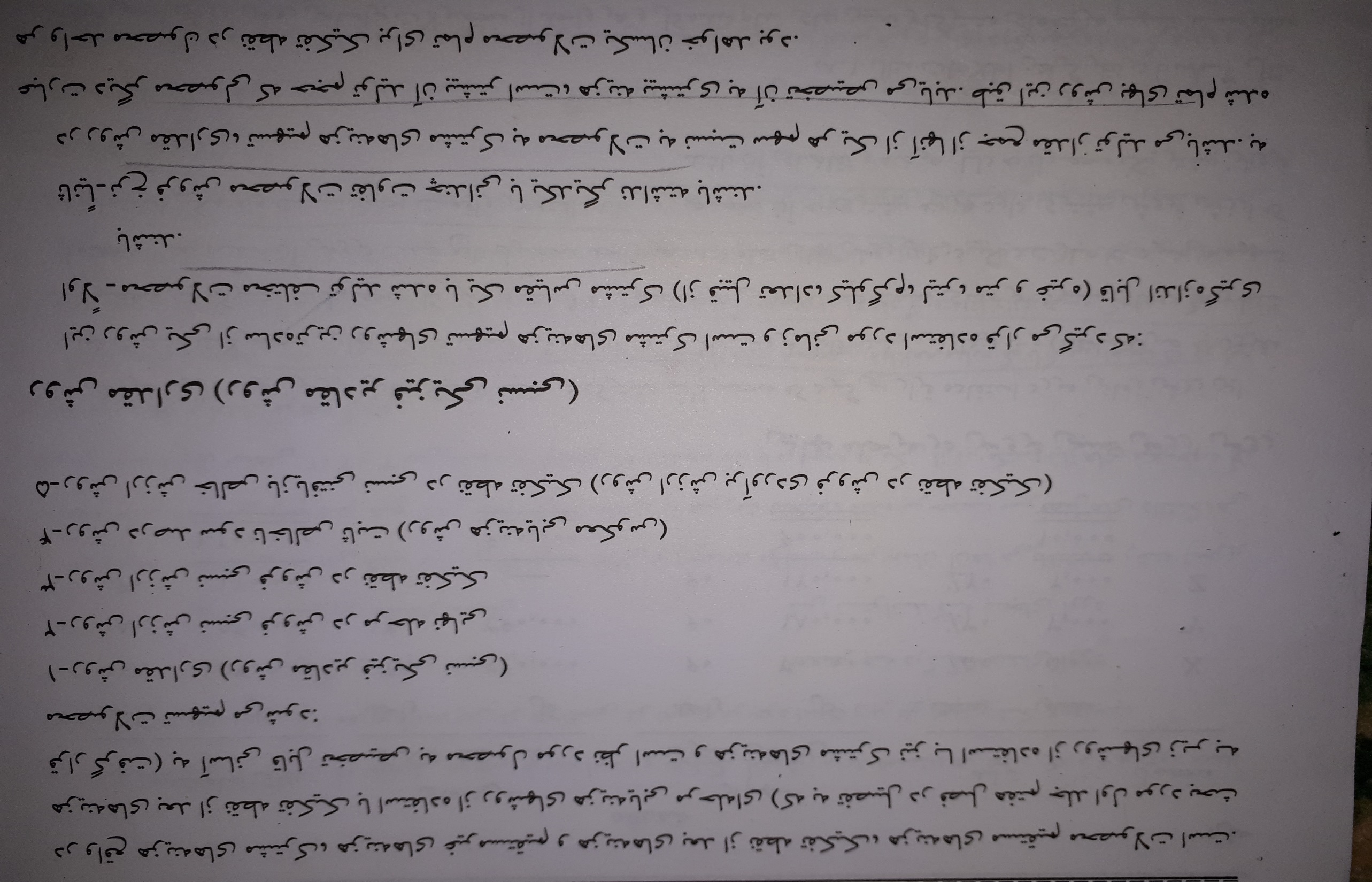 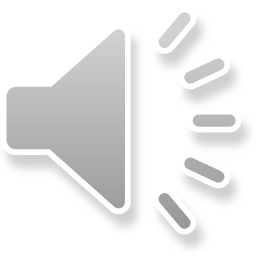 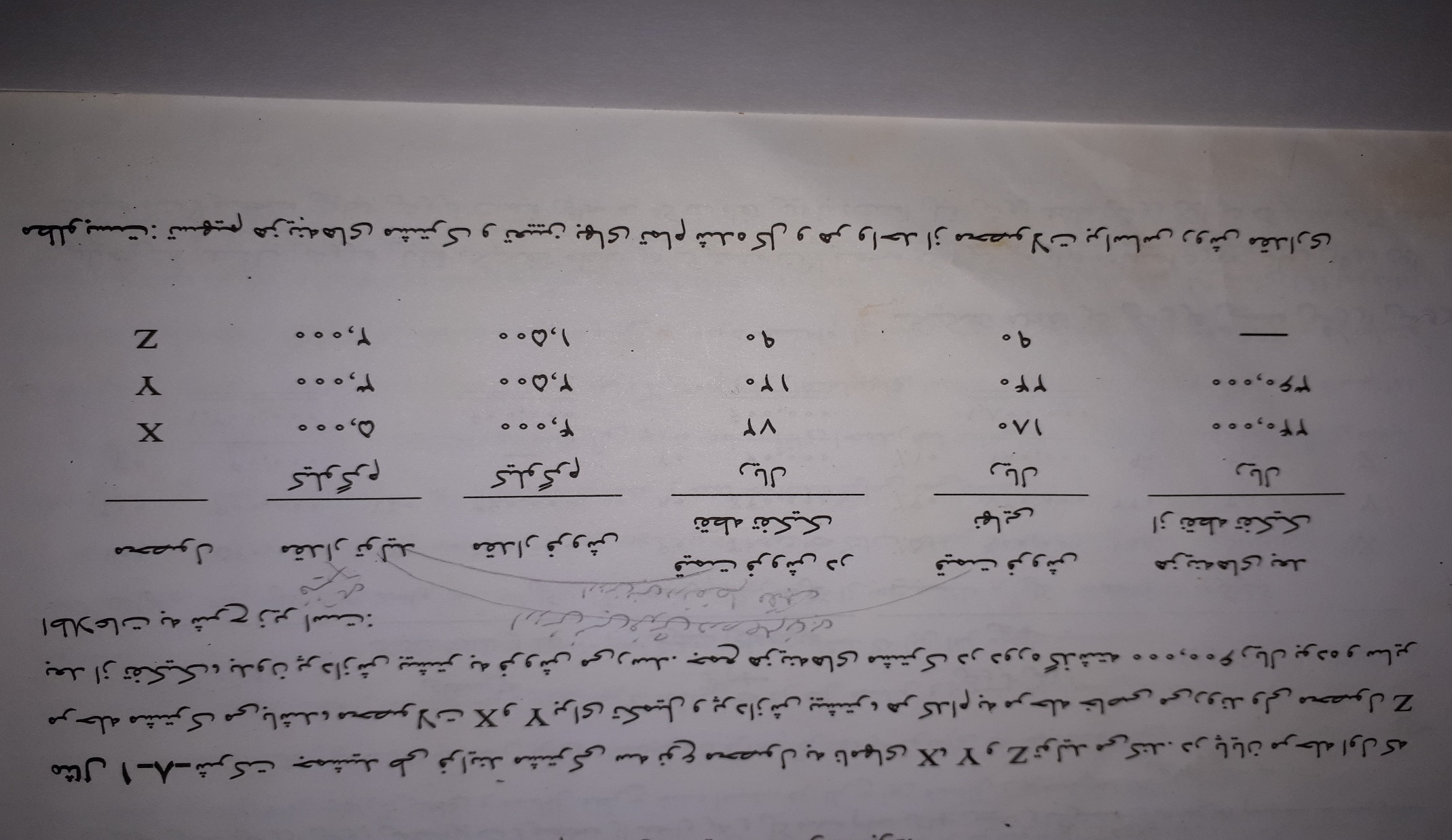 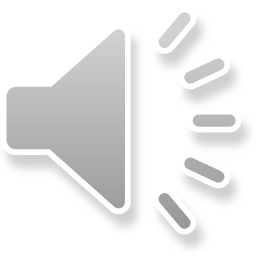 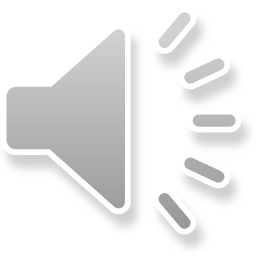 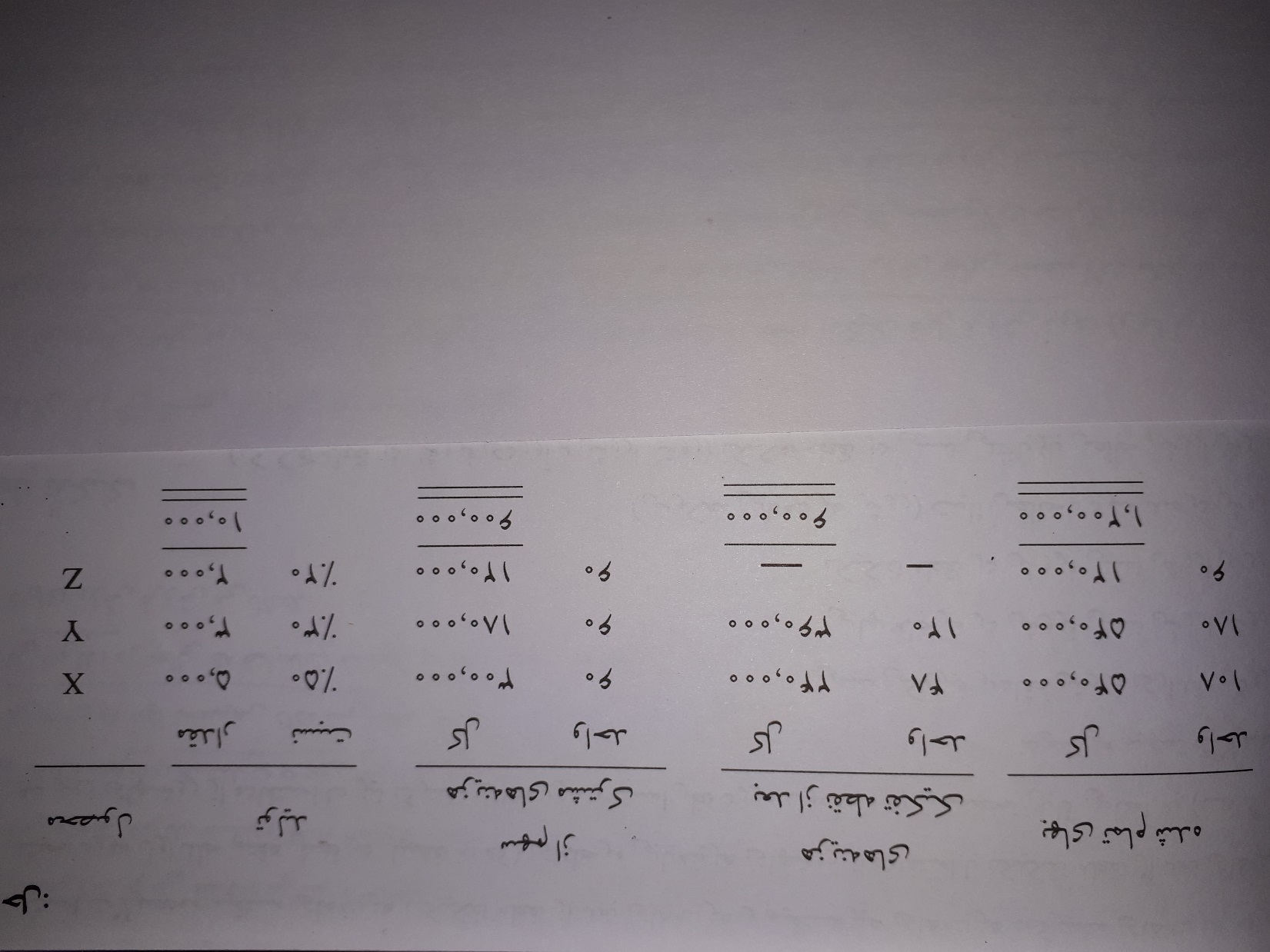 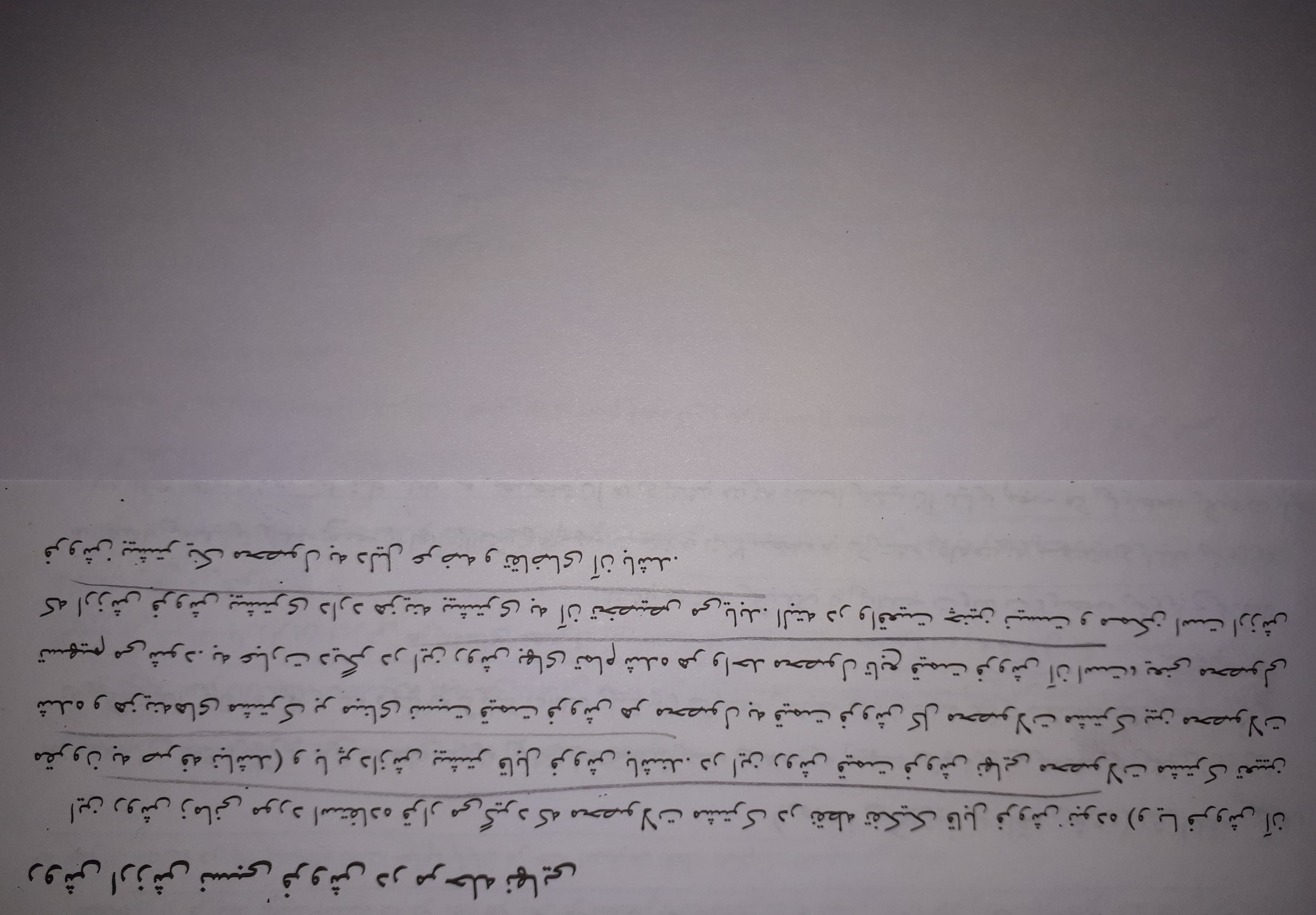 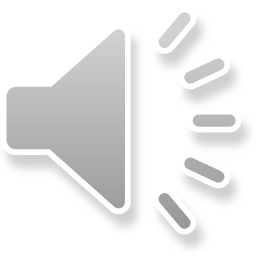 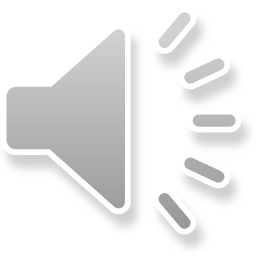 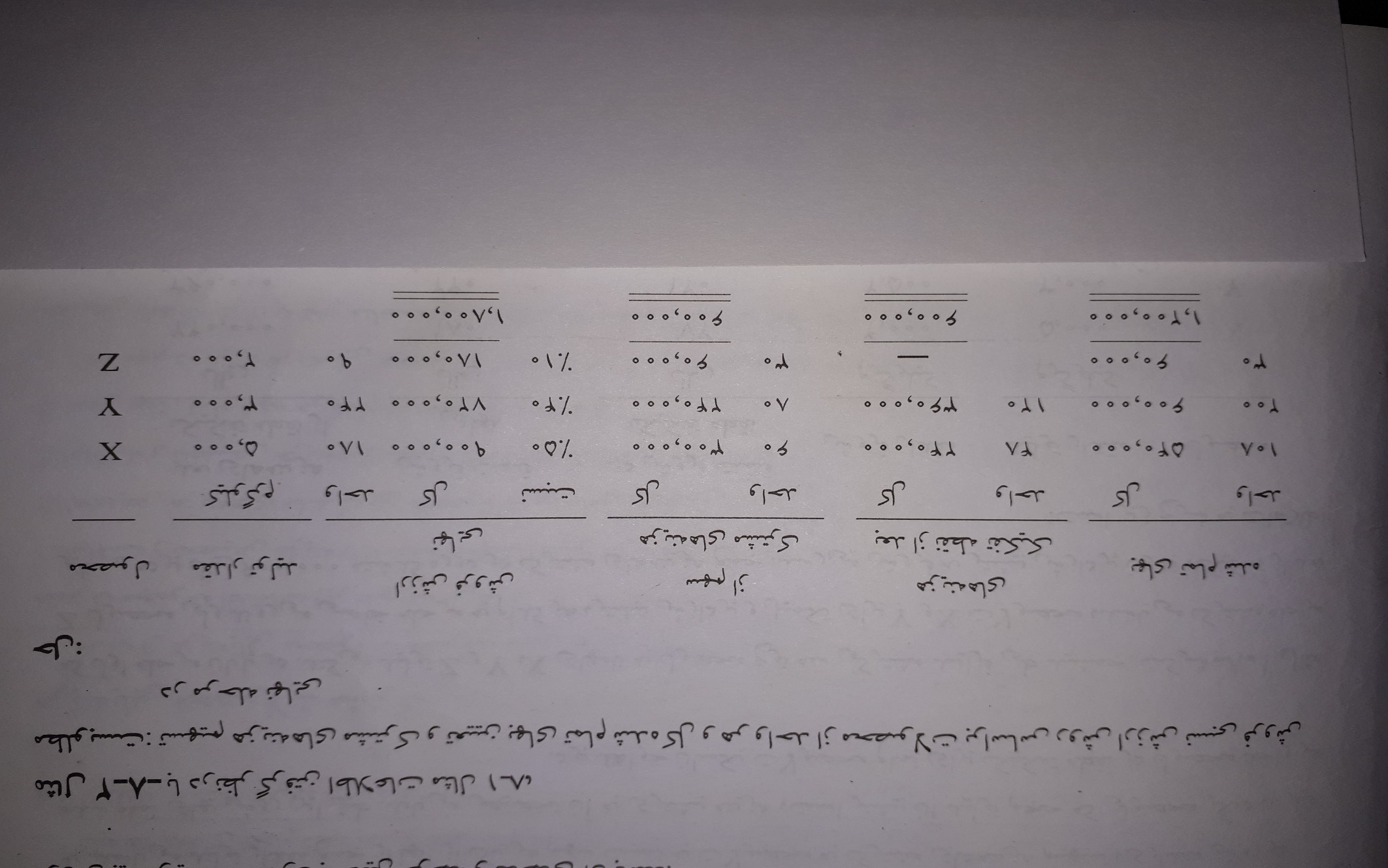 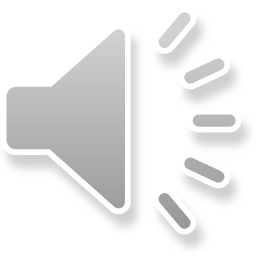 نكته : اگر محصول فرعي در نقطه تفكيك قابل فروش باشد ارزش خلص بازيافتني محصول فرعي پس از كسر هزينه هاي توزيع وفروش صرف كاهش هزينه هاي مشترك خواهد شد